Zero Tolerance Initiative overview
When we talk about abuse, neglect and violence…
Some of the things we talk about might make you feel uncomfortable 
It’s OK to have a break if you need to
Think about who you can talk to if you need extra support
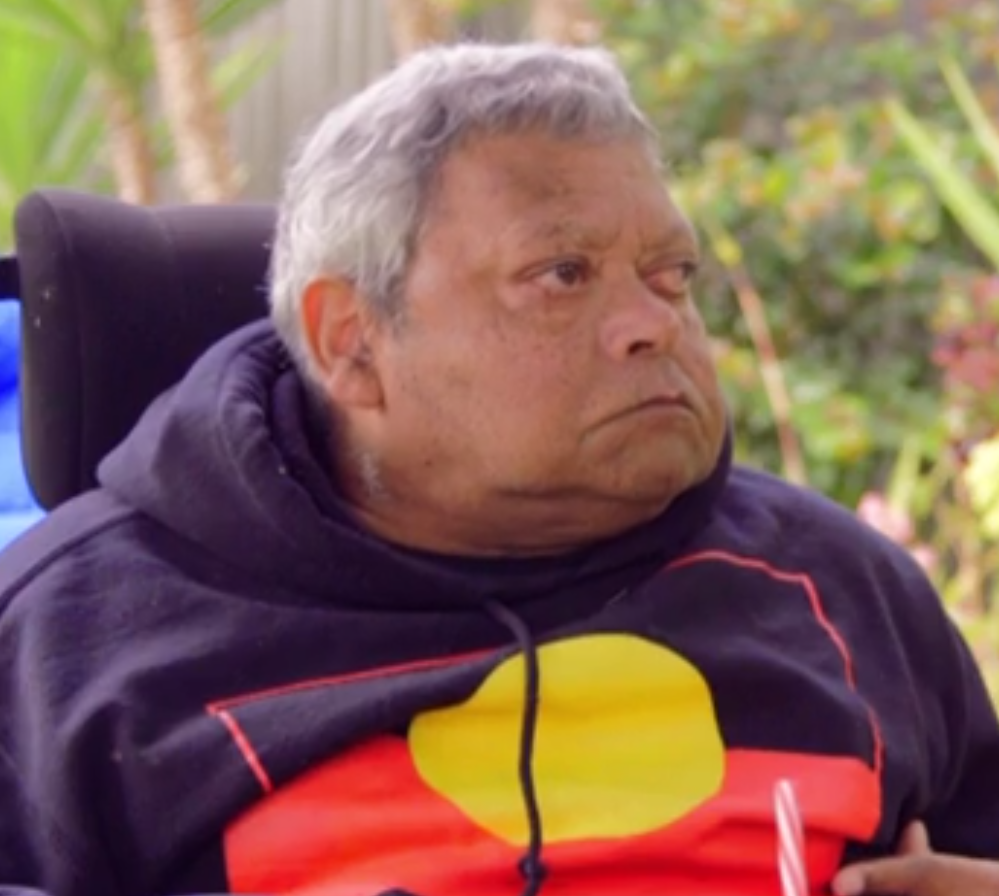 Beyond Blue: 1300 22 4636  www.beyondblue.org.au. 
Lifeline 13 11 14  www.lifeline.org.au
1800 Respect   1800 737 732   www.1800respect.org.au
The Zero Tolerance framework
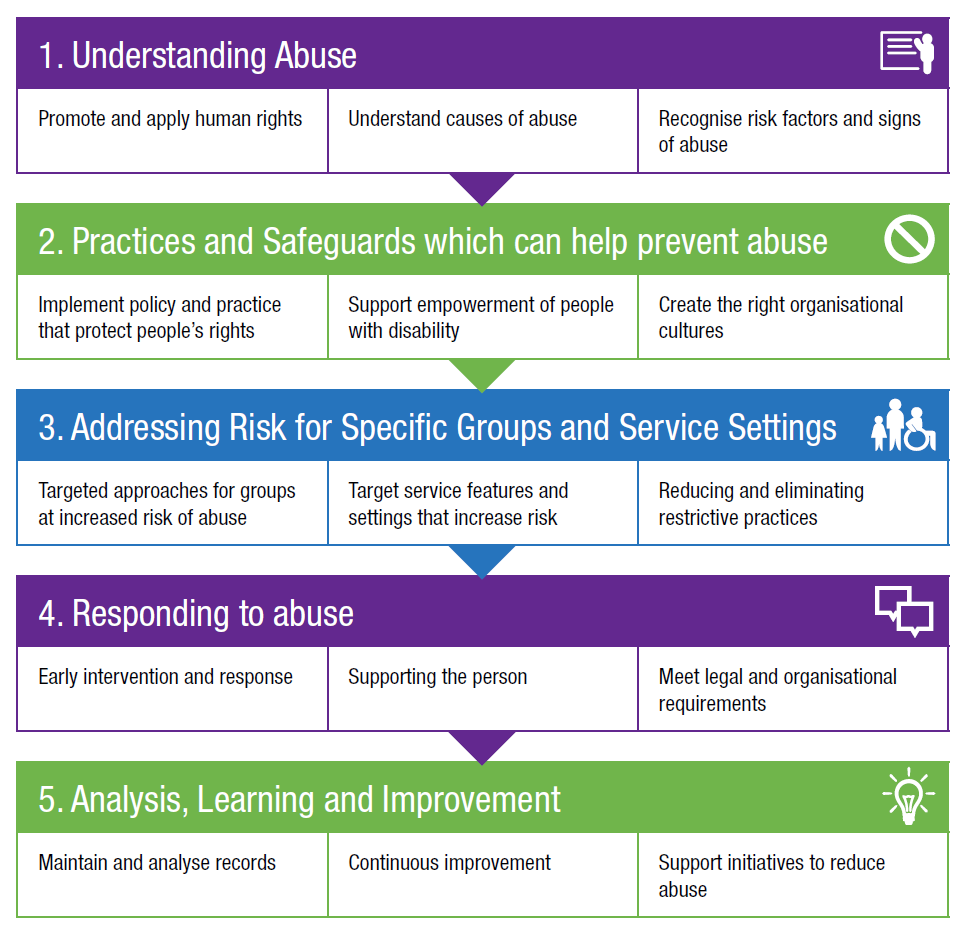 ‘Speaking Up About Safety’
In the 2014 report ‘Speaking Up About Safety, people with disability said that they feel safe when service providers:
 
   listen
   respect people’s choices and decisions
   involve people with disability in planning their services
   make sure that staff can do their job properly
   get to know people and treat them as an individual
   support contact with services like police or advocacy 
   ensure respect for personal space and privacy 
   offer choice about who people live with 
https://www.nds.org.au/images/resources/resource-files/speaking-up-about-safety-fullreport.pdf
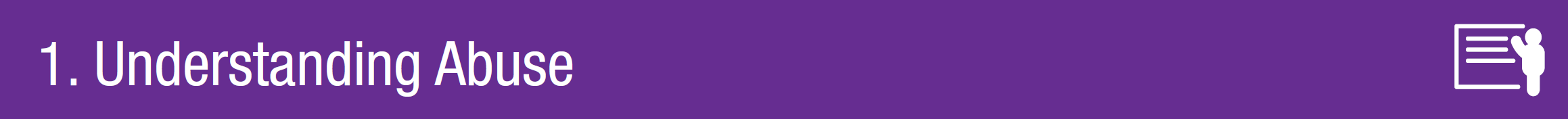 Human Rights and You: 30 minute eLearning program and guide
Understanding Abuse: 40 minute eLearning program, set of eight films, workbook and guide for supervisors
Empowerment Circle
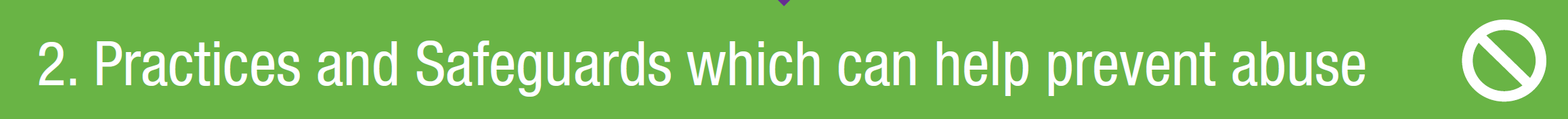 Practice advice: Safer Recruitment and Screening, Supervision and Safety
Positive Cultures: set of eight  films and guide
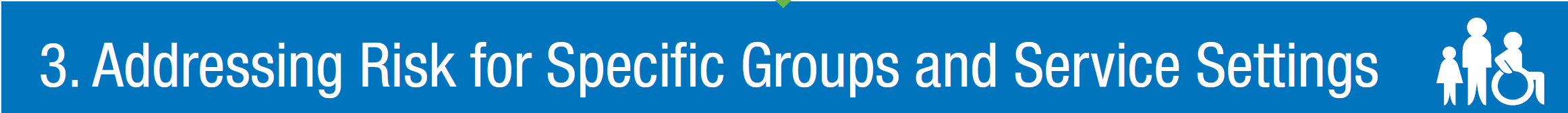 Recognising Restrictive Practices: seven pairs of films and guide
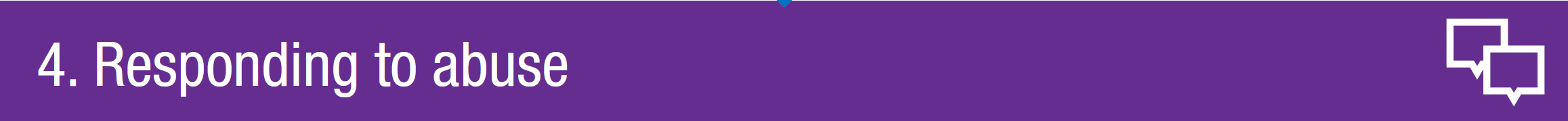 Responding to Abuse: set of eight films and guide
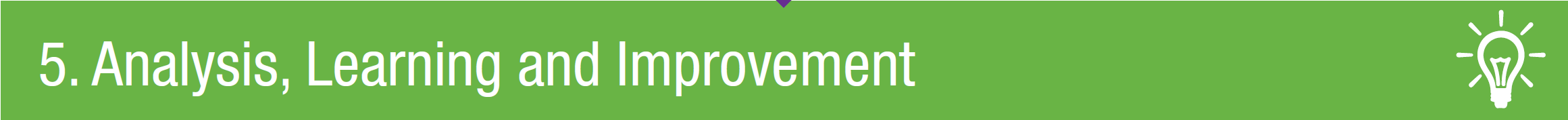 Safeguarding for Boards guide
How to use the Zero Tolerance resources
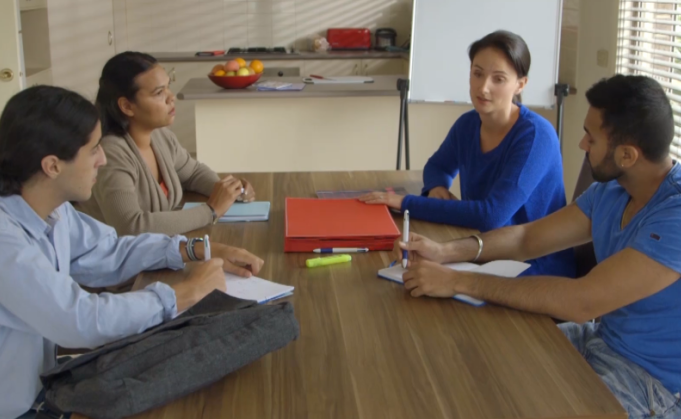 In board meetings
As part of induction 
During ongoing staff training 
As part of supervision
During staff meetings or team discussions
In personal reflection
With people with disability, families and carers
Abuse and neglect can be:
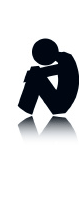 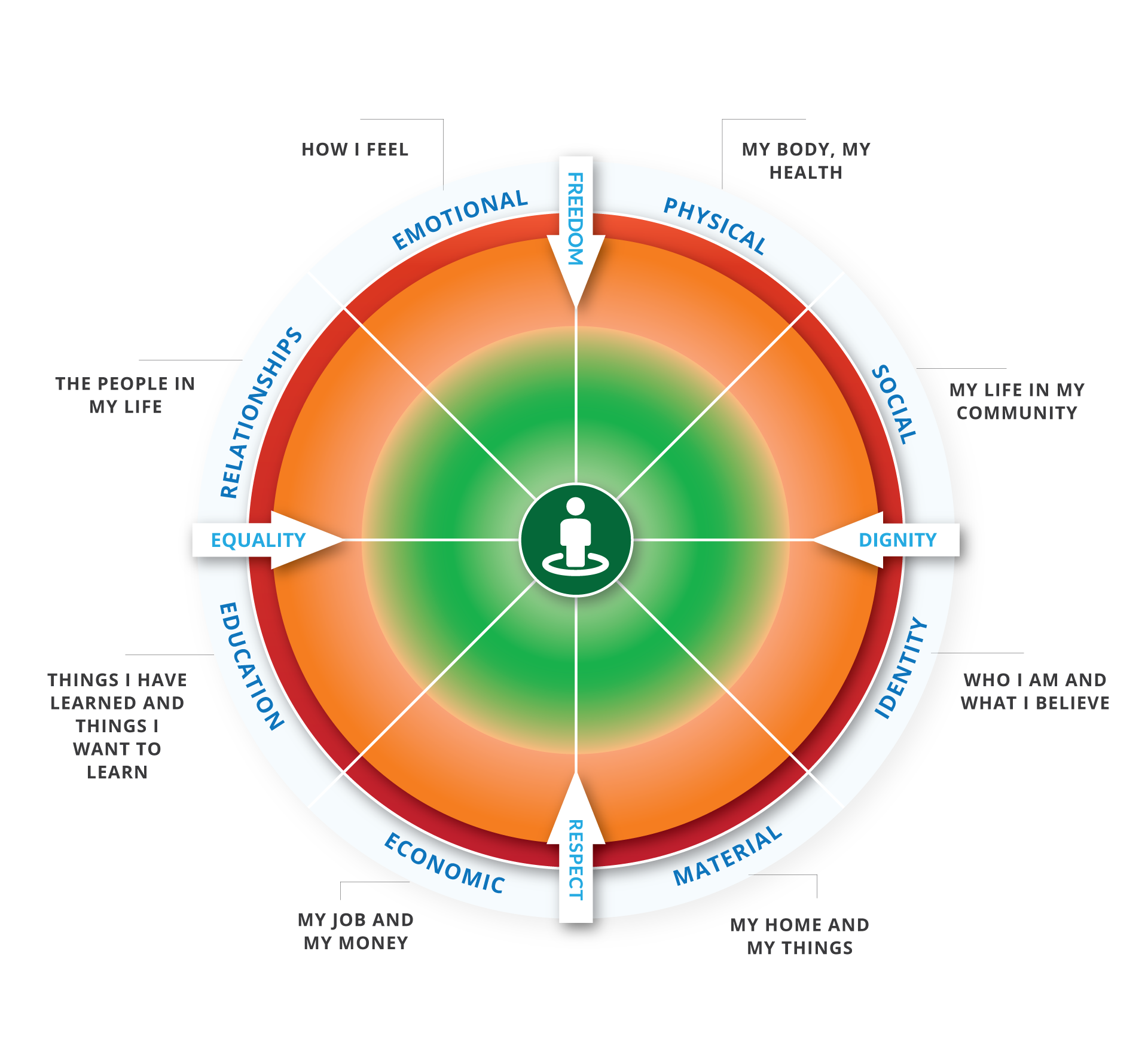 The Empowerment Circle
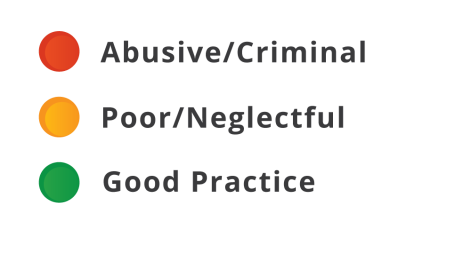 The Zero Tolerance Commitment
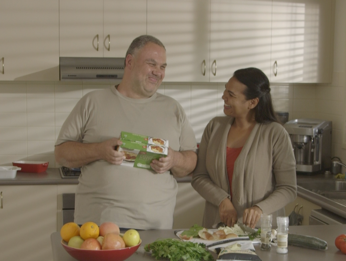 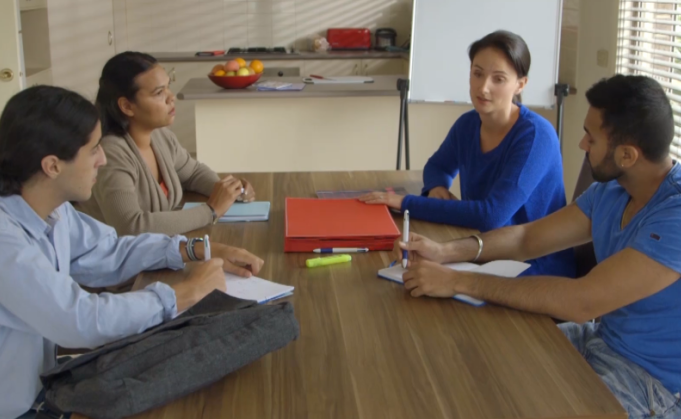 A commitment by organisations and people to speak up and take action on:
anything that does not support a person’s rights
anything that might make a person feel or be unsafe
anything they could be doing better
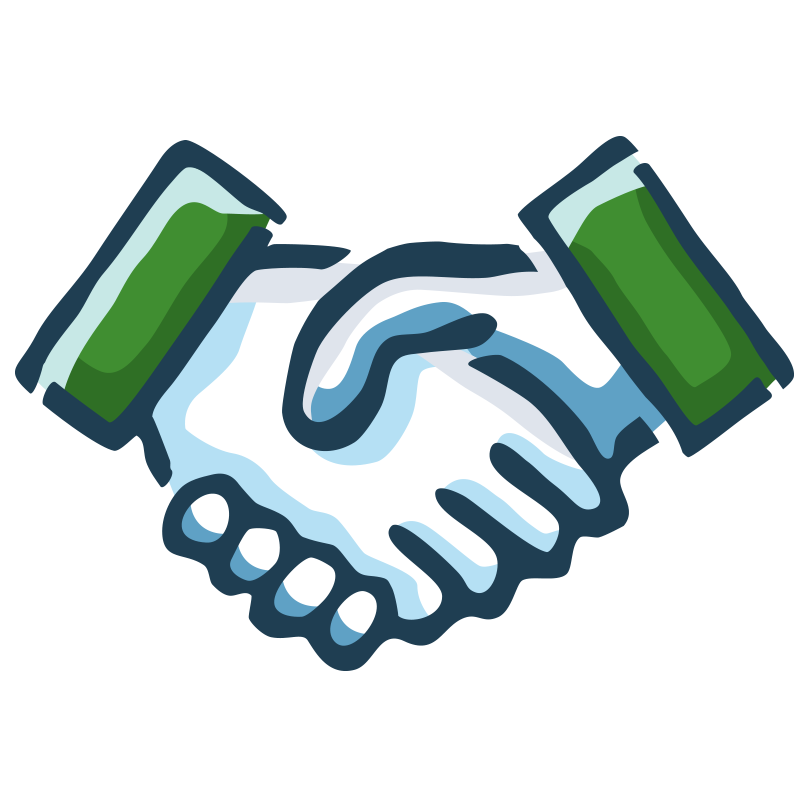 Contact us:

NDS Zero Tolerance website: https://www.nds.org.au/resources/zero-tolerance

Mary Lou McPherson: maryloumcpherson@nds.org.au

Dave Relf: dave.relf@nds.org.au